Веселая пора -  лето !
Лето — волшебное время, наполненное бесконечными возможностями для детей учиться, расти и отправляться в новые приключения. Когда солнце светит ярко, а дни становятся длиннее, дети могут увлекательно исследовать окружающий мир.
Подготовила: учитель-дефектолог 
Склянкина Диана Николаевна
Но как найти время и отдохнуть и позаниматься…?
Сейчас мы рассмотрим то, как можно провести время с пользой, развиваясь не только в помощью учебных занятий, но и посредством других увлекательных времяпрепровождений.
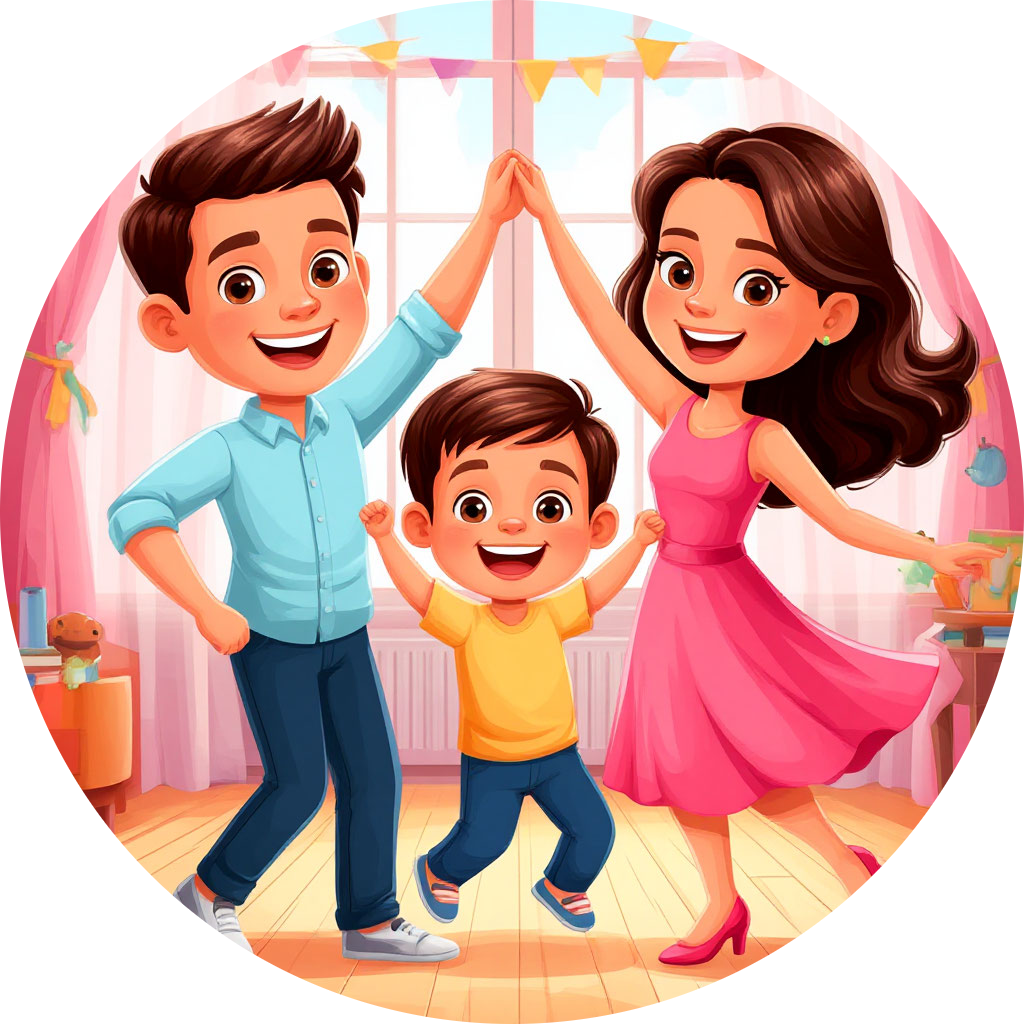 Учимся играя и танцуя
Игра является мощным инструментом для обучения. Именно благодаря играм дети могут освоить необходимые навыки, весело проводя время. А включение в игру или досуг музыки и танцев помогут не только повеселиться, но и принесут пользу для развития многих навыков!
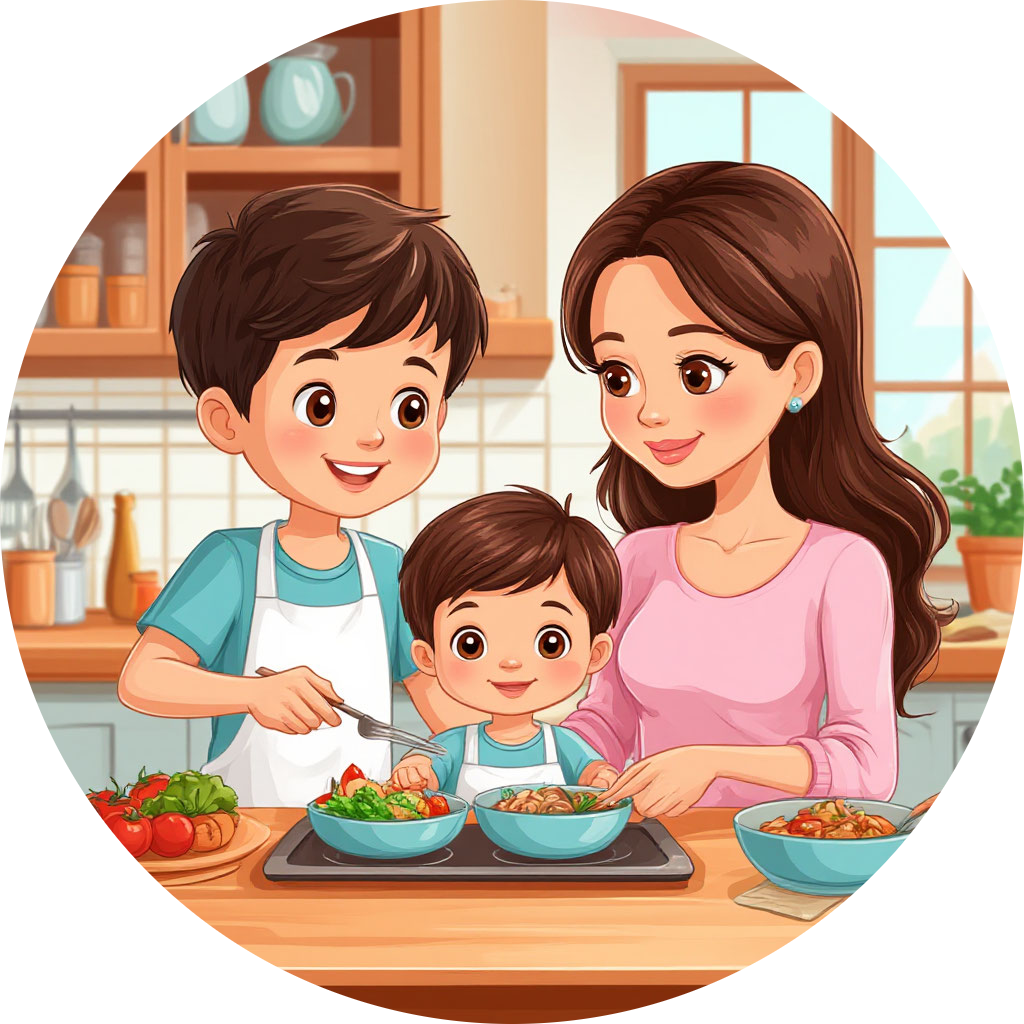 Домашние приключения
Кто бы мог подумать, что даже бытовые ежедневные дела могут быть крайне полезны не только в развитии навыков самостоятельности, но и множества других. О важности включения ребенка в совместную бытовую деятельность.
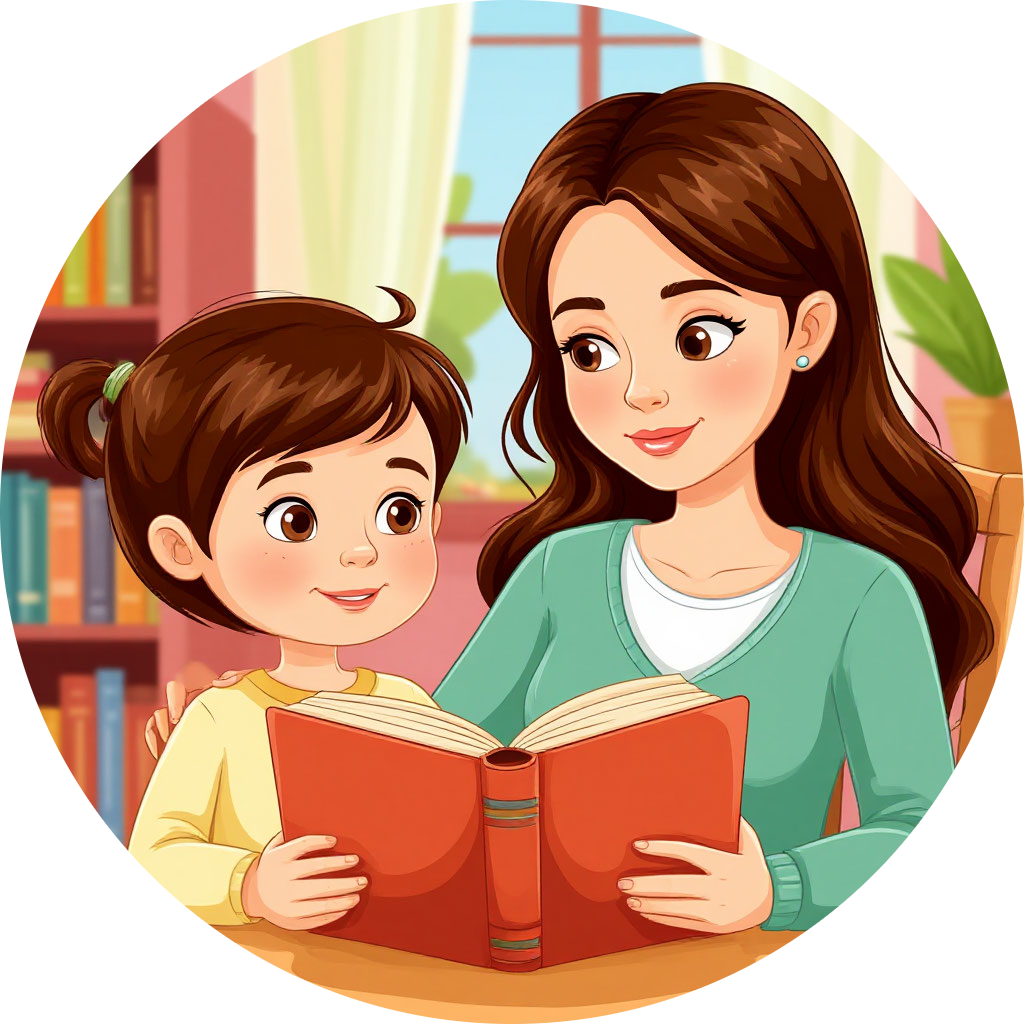 Магия книг
Ну и конечно не стоит забывать о классике. Именно книга в летний период будет главным помощником для поддержания навыков грамотности  и развитию речи.
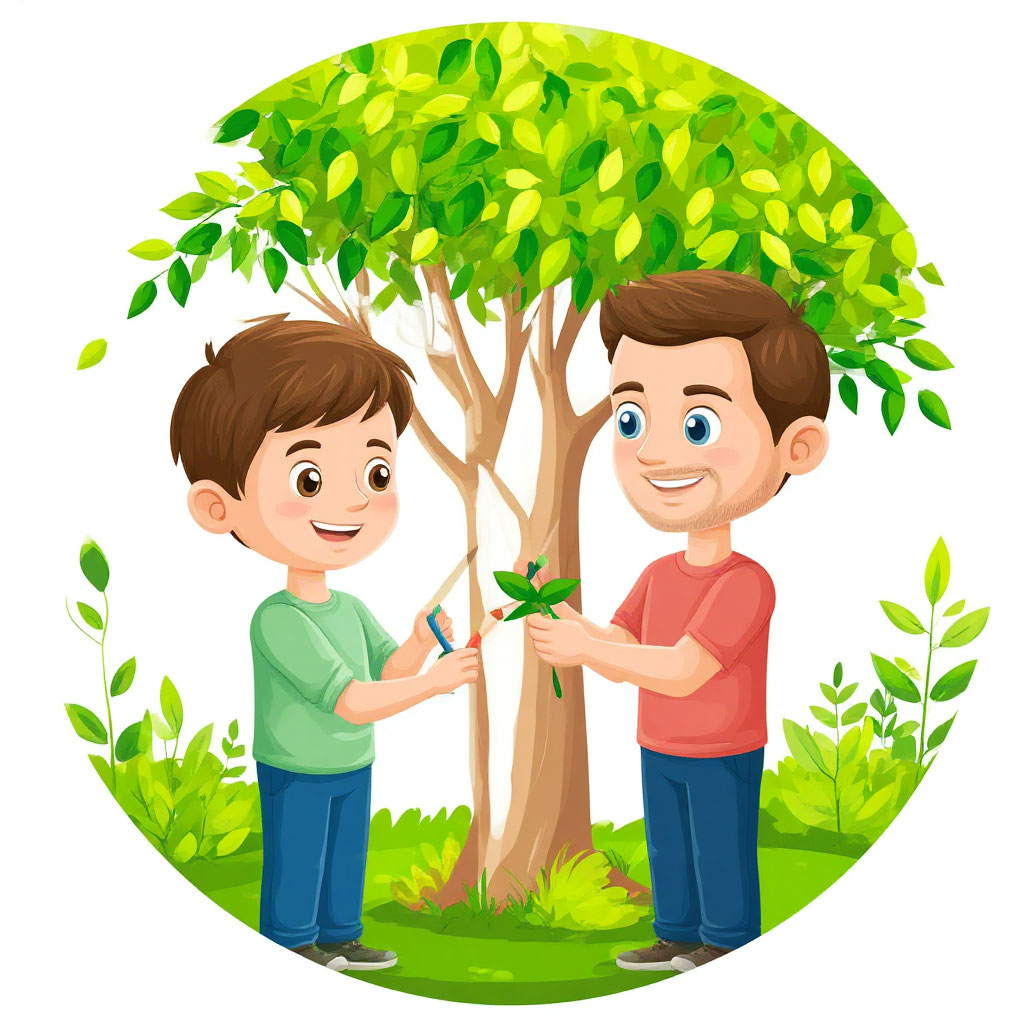 Увлекательная природа
Как же лучше всего изучать природу? Конечно же на практике! Но ведь за природой можно не только наблюдать. Различные виды деятельности посредством окружающей нас природы.
Учимся играя и танцуя
В  какие игры можно поиграть?
Когда дети играют, они учатся, даже не осознавая этого, что делает лето идеальным временем для увлекательных образовательных мероприятий. А вот включение музыки и движения в летние игры может улучшить координацию и ритм.
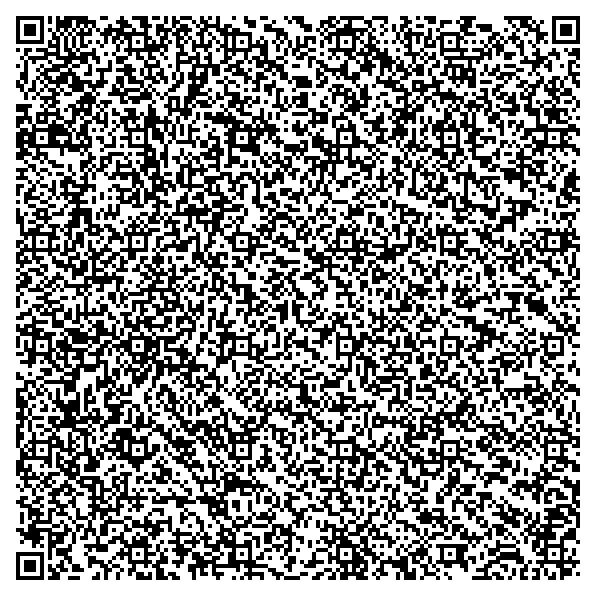 Отсканируйте QR код или перейдите по ссылке нажав здесь .
А что если добавить немного музыки?
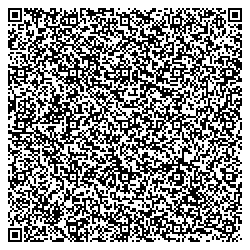 Отсканируйте QR код или перейдите по ссылке нажав здесь .
Домашние приключения
Вовлечение ребёнка в бытовую деятельность важно по нескольким причинам:
Формирование ответственности и полезных привычек. Ребёнок учится планировать своё время, самостоятельно ухаживать за собой, отвечать за свои действия и осознавать собственный вклад в общее дело. 
Развитие навыков. Участие в домашних делах помогает детям развивать практические навыки — уборку, готовку, стирку, организацию пространства. Эти знания пригодятся им и во взрослой жизни. 
Укрепление семейных связей. Совместная работа над домашними делами способствует улучшению отношений в семье, создаёт атмосферу сотрудничества и единства. 
Развитие трудовой этики. Помощь по дому помогает детям понять ценность приложенных усилий и осознать, что нужно уважать труд других. 
Улучшение самооценки. Когда дети помогают родителям и видят результаты своих усилий, это повышает их уверенность в себе. Они чувствуют себя полезными и важными членами семьи.
Например, приготовление еды может быть веселым и познавательным опытом для детей, позволяя им практиковать основные навыки.
Приготовление пищи учит детей следовать шагам и развивать терпение, дети практикуются в подсчете и измерении, помогая с рецептами.
Магия книг
Основные принципы чтения детям :
1. Соблюдение ритма
2. Можно варьировать текст (например, вставлять имя ребенка в стихи о детях, делая его более доступным и понятным. Пример:
«Наша (имя ребенка) громко плачет,
Уронила в речку мячик.» А. Барто
3. Читать ярко и выразительно, то есть с выражением, следить за реакцией ребенка. 
4. В зависимости от возраста слушателя определяется временной промежуток чтения :
1-3 года 5-10 минут
3-5 лет 10-15 минут
5-7 лет 15-25 минут
5. Не стоит отказываться от совместного чтения вслух, когда ребенок научился читать самостоятельно: продолжайте ему читать сами, читайте по очереди, внимательно слушайте, как он читает, привлекайте к чтению вслух других членов семьи.
Чтение вслух – важное средство построения взаимоотношений взрослого и ребенка.
6. По прочтении произведения или отрывка, необходимо обсудить со слушателем прочитанное. Узнать мнение, отношение к героям,событиям, высказать собственное мнение.
7. В «возрасте почемучек» на очередной вопрос «почему?» предложить обратиться книге и вместе найти ответ на вопрос. Это тоже дополнительный стимул к чтению.
Отсканируйте QR код или перейдите по ссылке нажав здесь .
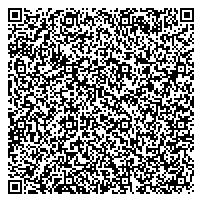 Увлекательная природа
Увлекательные художественные проекты
Опыты и эксперименты
не только повышают творческие способности, но и помогают детям обрести уверенность в своих художественных способностях.
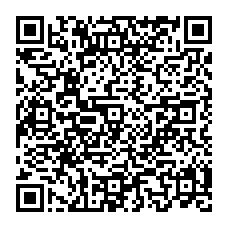 Сборник увлекательных и познавательных опытов с природой
Идеи для проектов:
Наблюдаем и ухаживаем
Природные коллажи: собирайте листья и цветы, чтобы создавать красивые коллажи.
Рисование с природой: Используйте ветки и листья в качестве кистей для создания уникальных произведений искусства
-Охота за природой: Создайте список предметов, которые дети могут найти на природе, развивая навыки наблюдательности.
-Садоводство: Привлекайте детей к посадке и уходу за растениями, обучая их росту растений и важности сохранять и беречь природу.
Создайте свое собственное летнее приключение
Обсудите интересы: Поговорите о том, чем увлекается ваш ребенок.
Установите цели: Включите образовательные цели в свои летние планы.
Составьте расписание: Сбалансируйте веселые занятия с учебным опытом.
Каждое приключение — это возможность
Каждая деятельность, большая или маленькая, может стать шансом для роста и открытий. Окунитесь в волшебство летнего обучения и создайте прекрасные воспоминания со своими детьми.